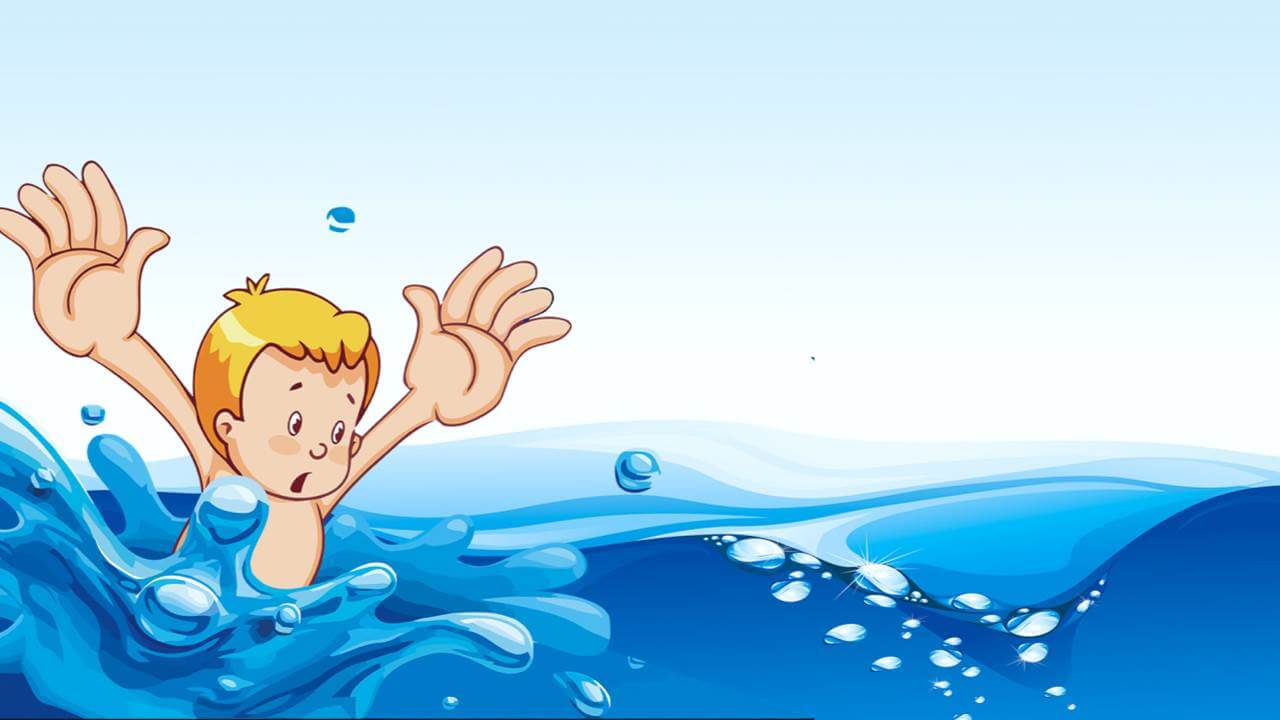 学生防溺水
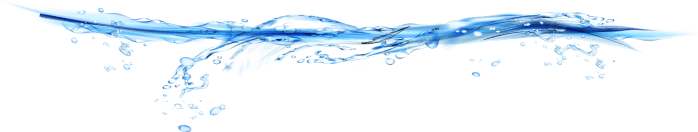 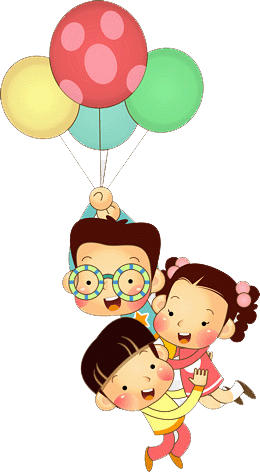 https://www.PPT818.com/
随着夏季来临，中小学生游泳溺水事故进入高发期。教育局发出紧急通知，明确要求中小学生不准私自下水游泳；不到无安全保障的水域游泳。
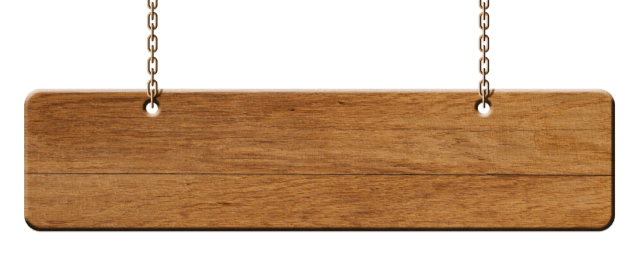 目录
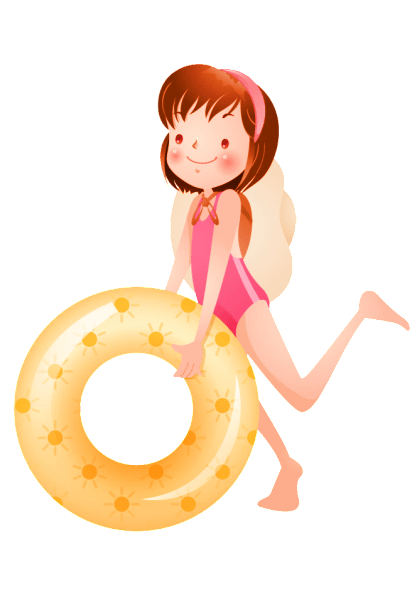 同伴落水，如何正确施救
不慎落水，如何自救
01
02
03
04
05
同伴落水不要错误施救
远离野外危险水域
游泳的注意事项
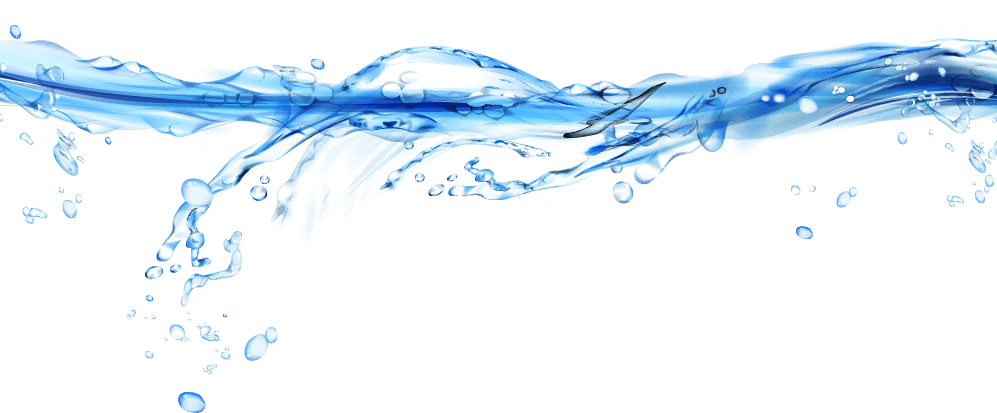 天气渐热，小学生溺水事件不断！
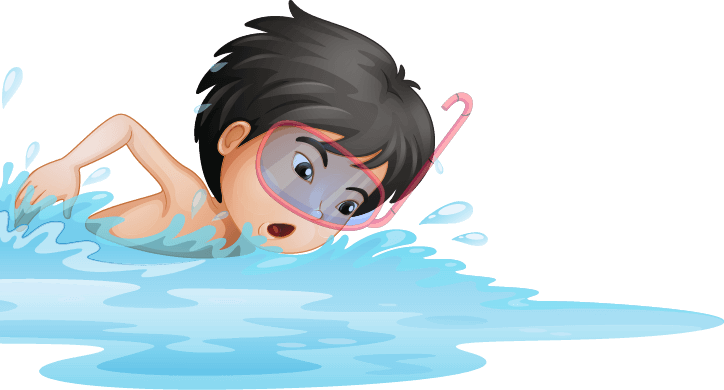 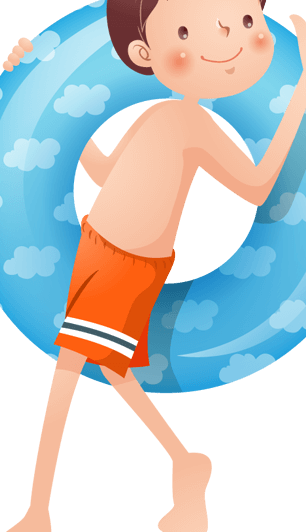 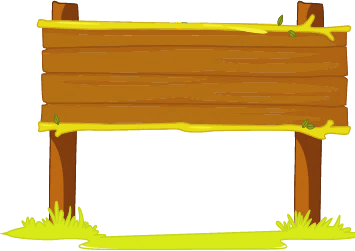 同学们，请说说你身边的哪些地方容易发生溺水？
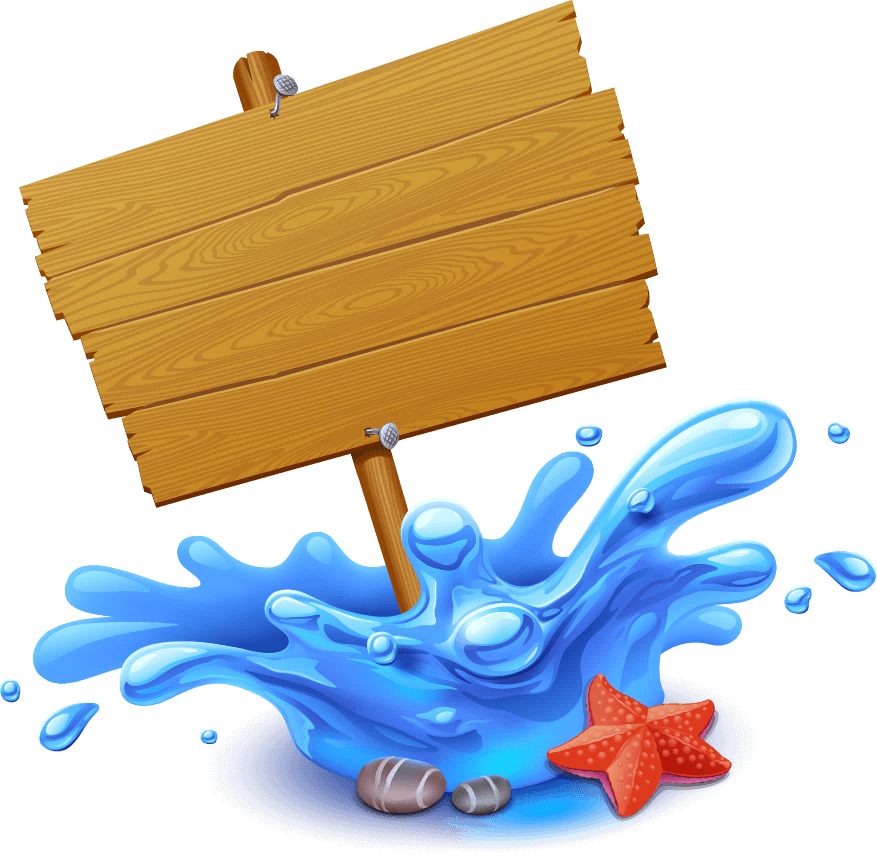 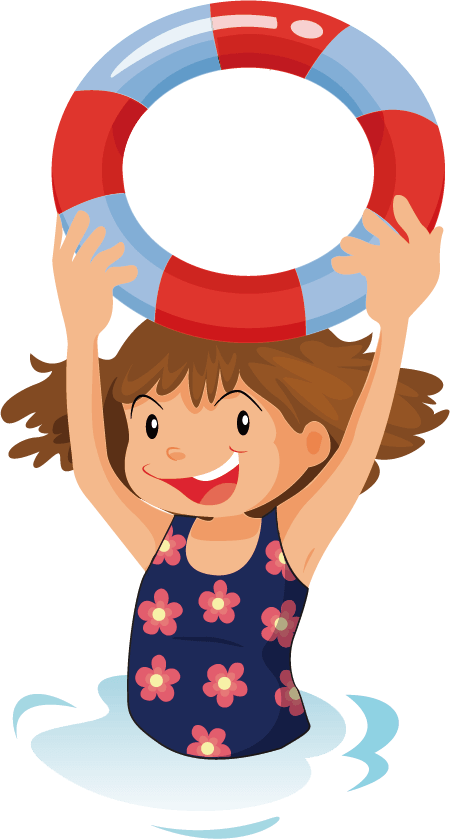 01
远离野外危险水域
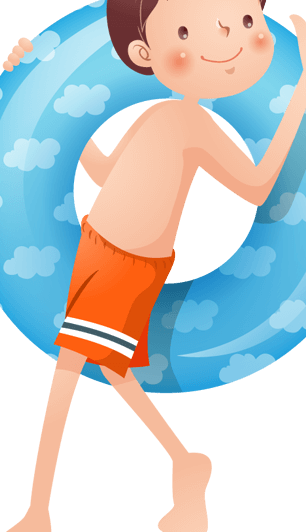 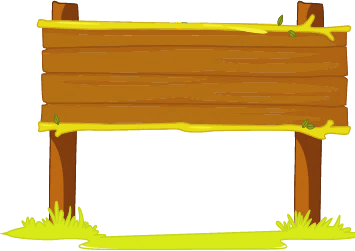 一般发生溺水的地点在：水库、水坑、河流、溪边，游泳池……

\
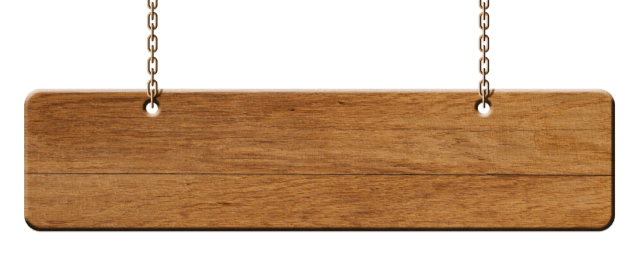 水库
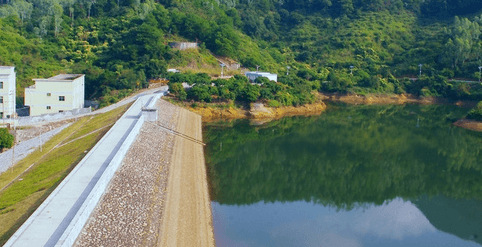 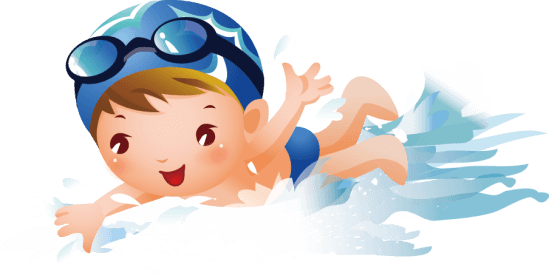 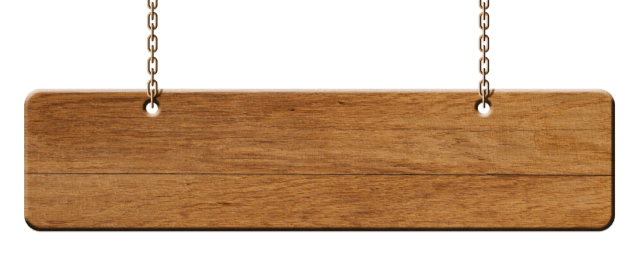 水库
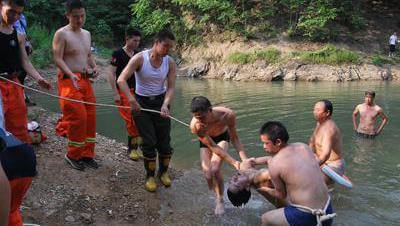 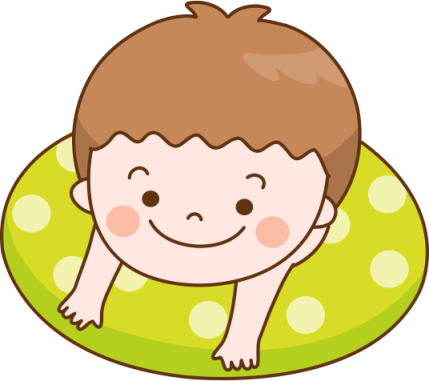 水库水深，
经常发生儿童溺水事件！
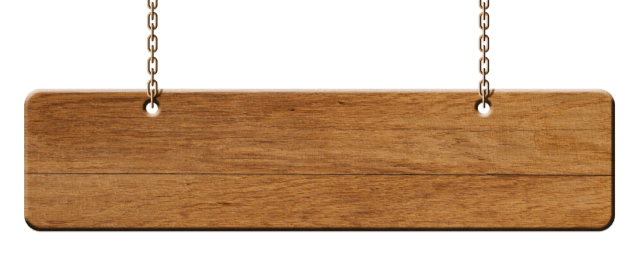 水坑
哈尔滨8名男孩村中深水
坑戏水 3人溺水身亡
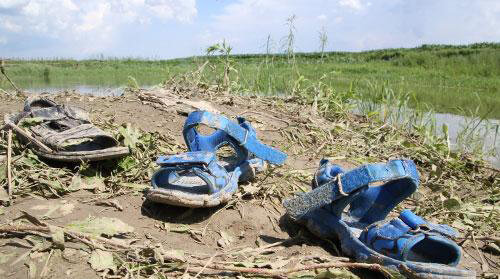 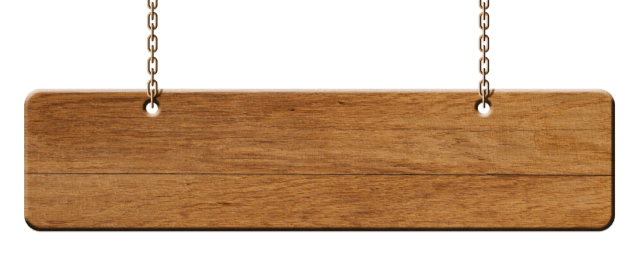 河流
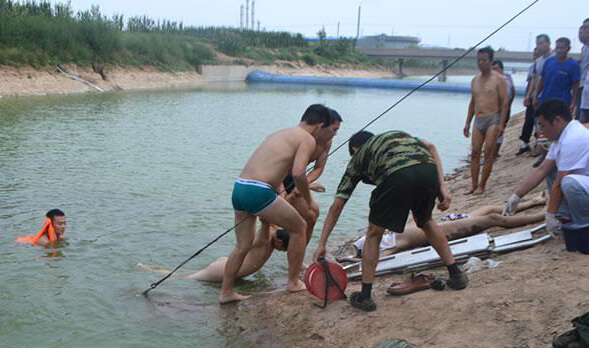 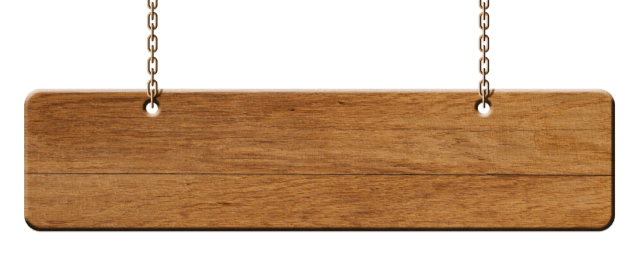 溪边
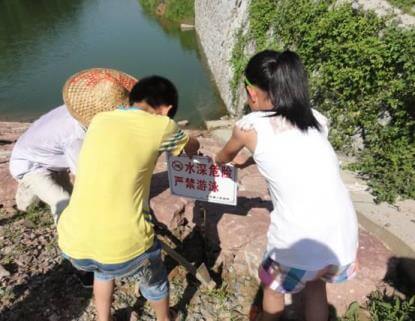 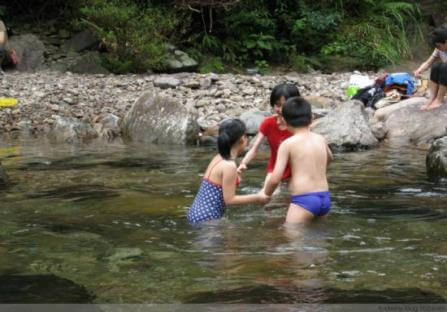 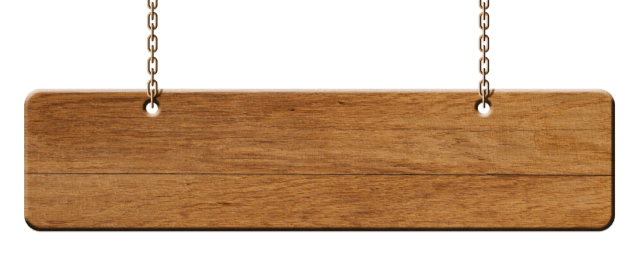 溪边
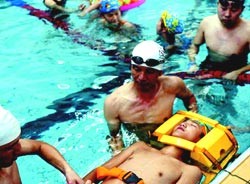 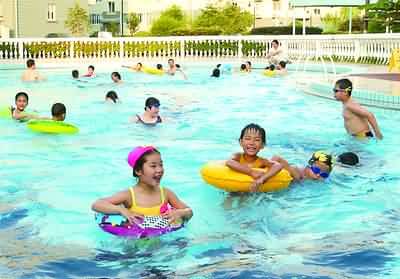 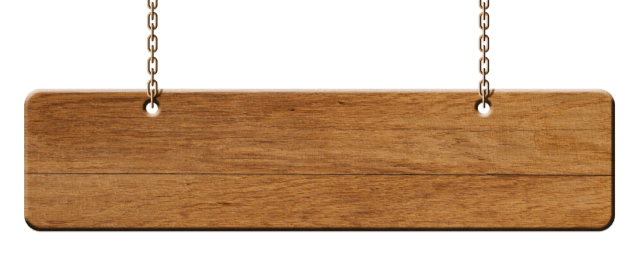 为什么游泳池也会发生溺水呢
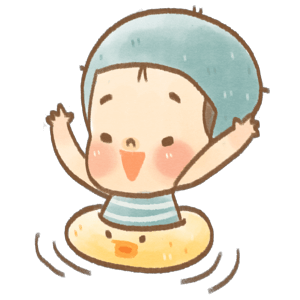 “在人们惯性思维里，都觉得在河里或水库里游泳比较危险。其实从最近几年的经验看，游泳池里出意外的案例也特别多，而且有增多的趋势。”
2014年7月3日，一名9岁孩子在三亚某酒店游泳时不幸溺亡；
2014年7月4日，8岁男孩在海口市现代花园小区游泳池溺亡；……
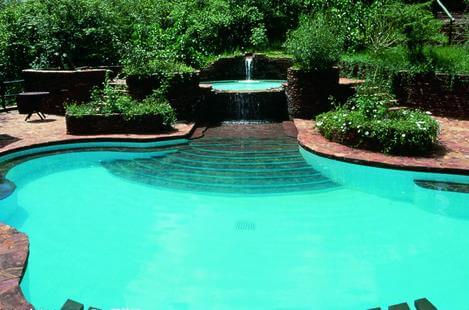 [Speaker Notes: https://www.ypppt.com/]
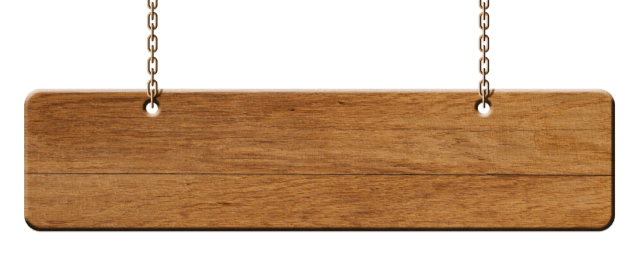 你知道吗
人在溺水后，
2分钟后将失去意识；
4-6分钟身体将遭受不可避免的伤害
如果在野外落水，很难被及时营救，从而溺水死亡。
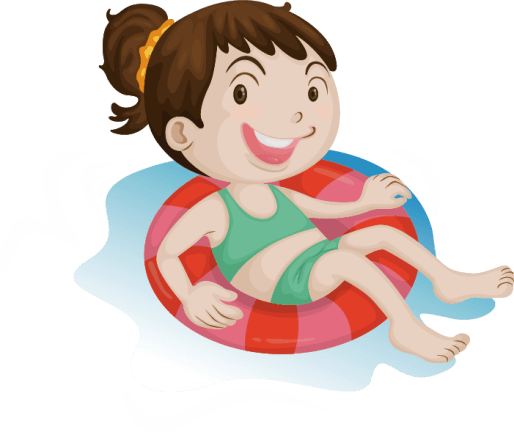 所以，不管是野外的小溪河流水库，还是游泳池，都可能会发生溺水危险，同学们不仅要远离野外危险水域，在正规游泳池，也要牢记游泳安全。
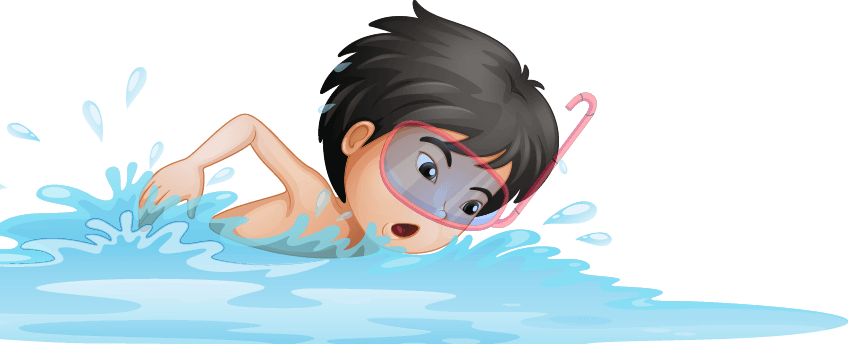 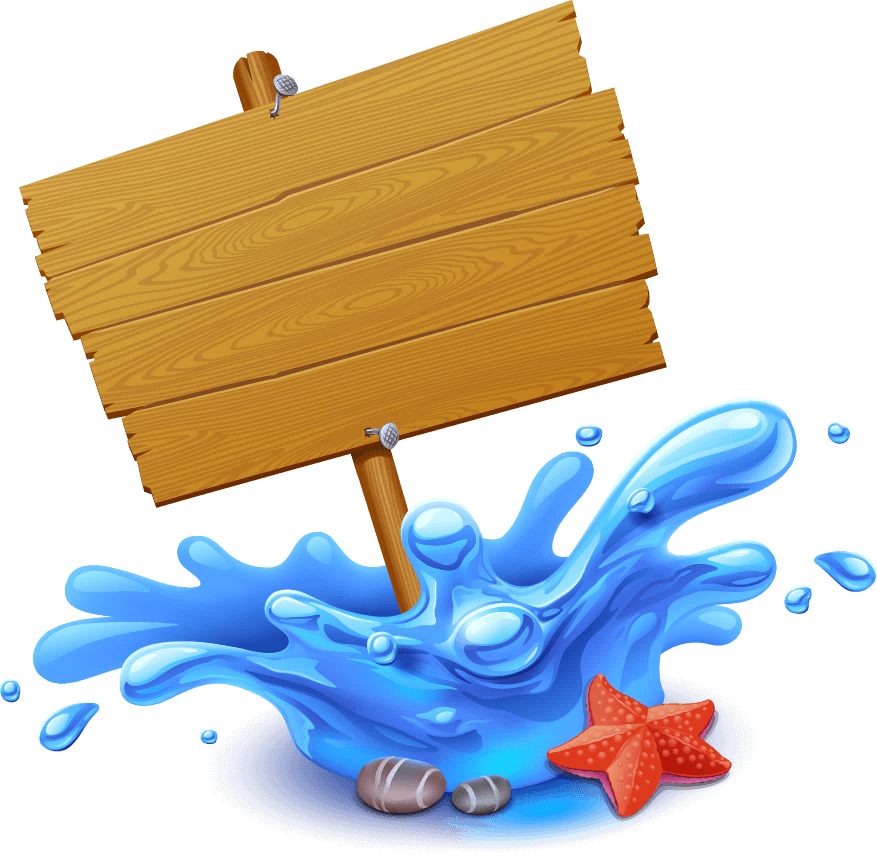 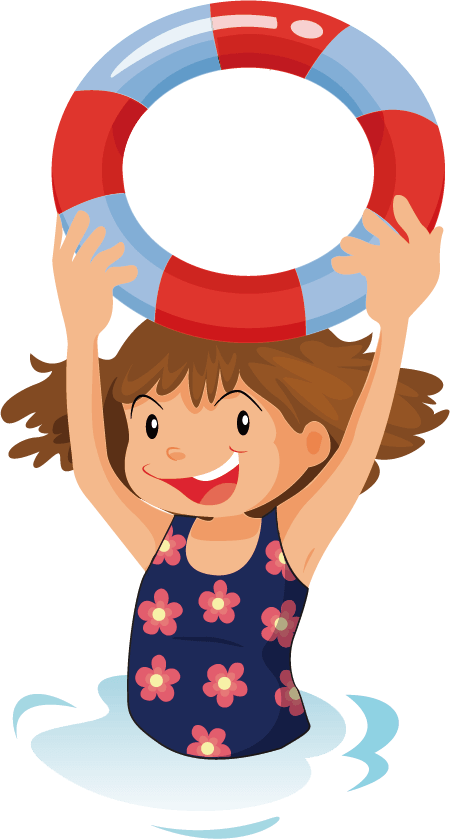 02
游泳注意事项
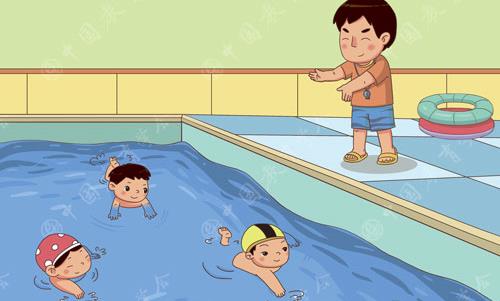 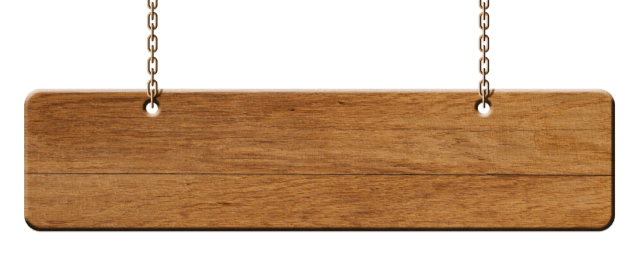 选择正规、安全的游泳场所
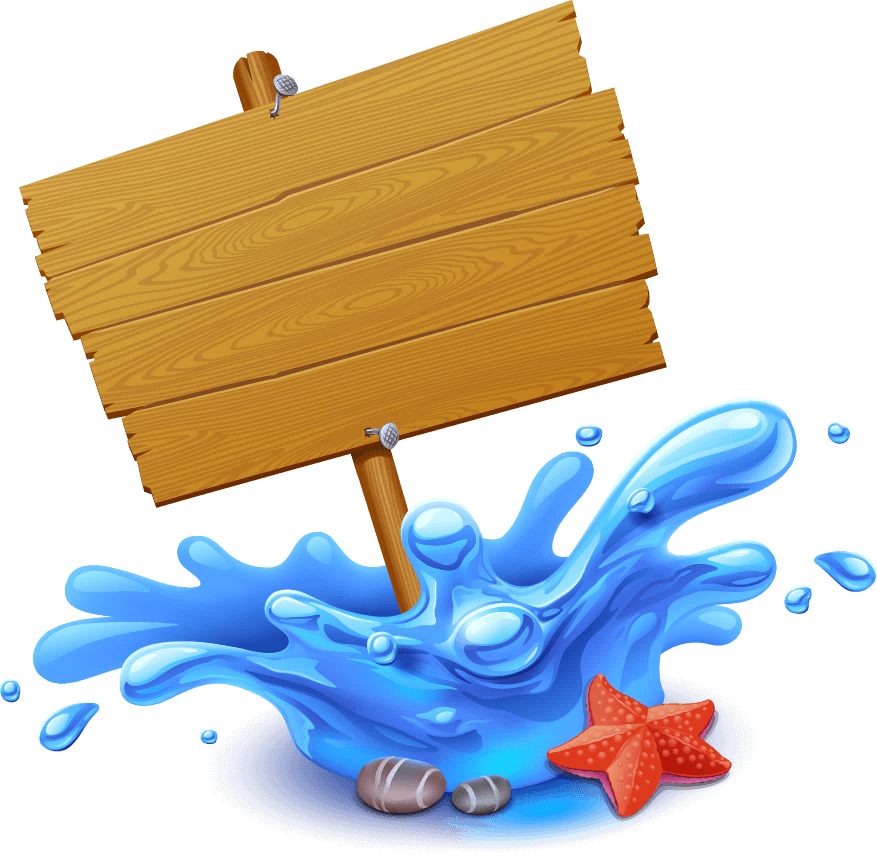 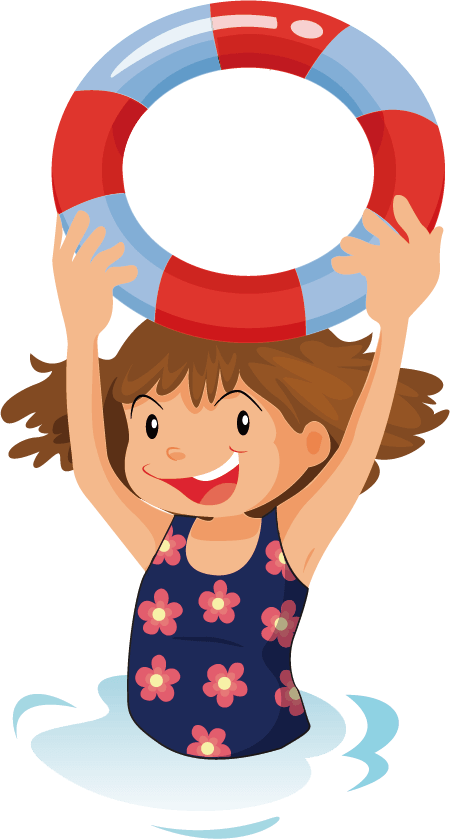 03
不要错误施救
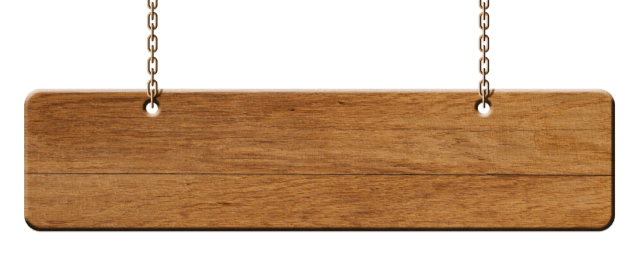 1.不能手拉手施救
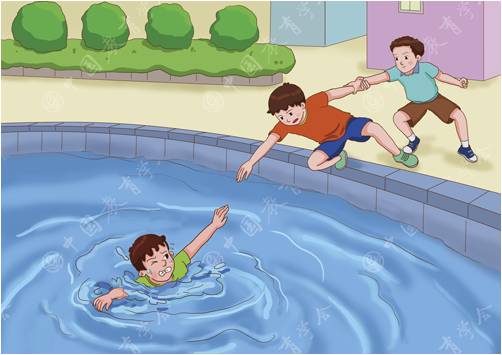 落水者力大无比，稍不留神就会被溺水者拉下水，造成连环溺水的悲剧。
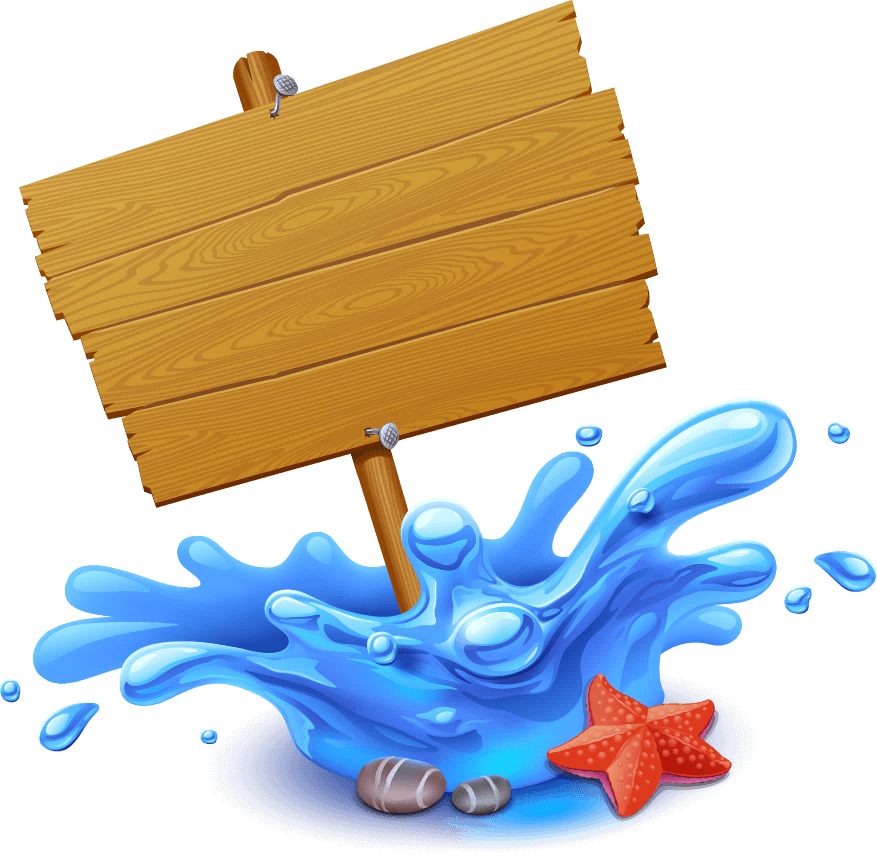 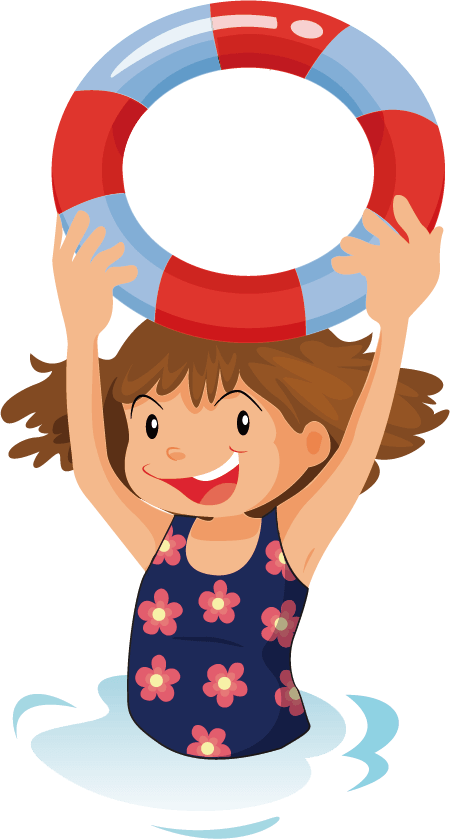 04
如何正确施救
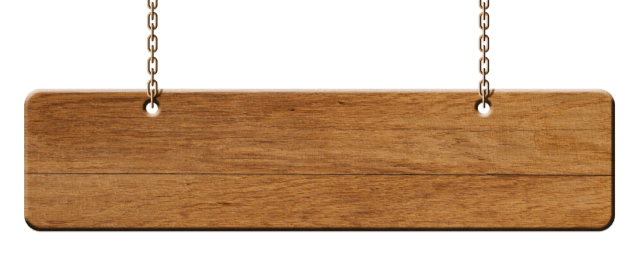 1.第一时间大声呼叫
碰到有人溺水，第一时间要大声呼叫，派出一人去寻求成人的帮助（如果有多个同伴在一起的话）
有人落水啦
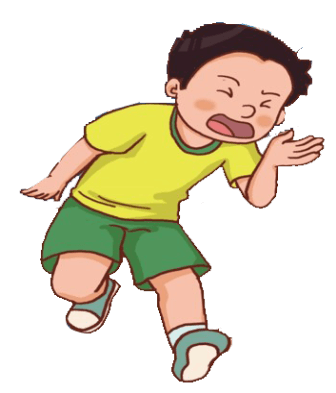 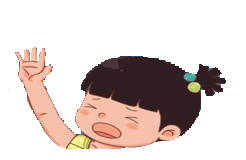 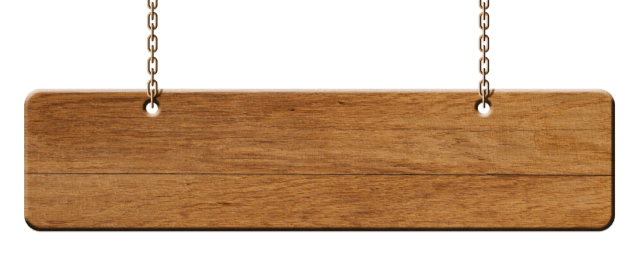 2.高年级同学还可以
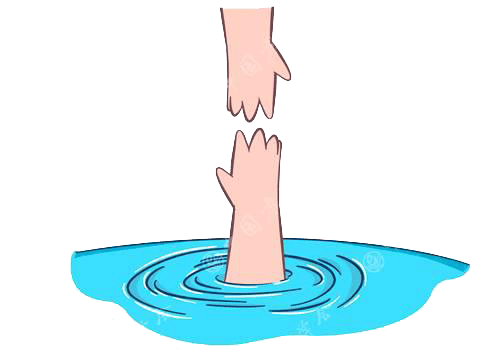 高年级同学和在有条件的情况下，除了呼叫大人，还可以这样做：
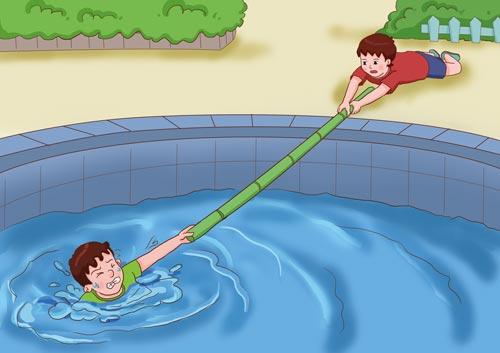 寻找竹竿、树枝等，俯身趴下来，慢慢将溺水者拉上岸。
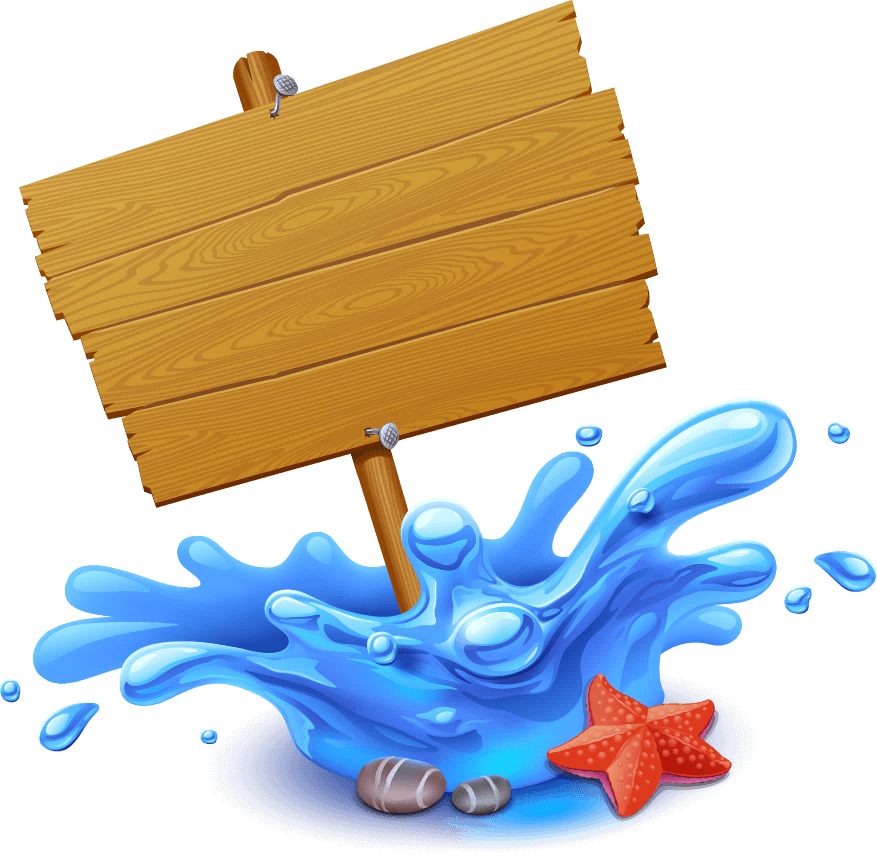 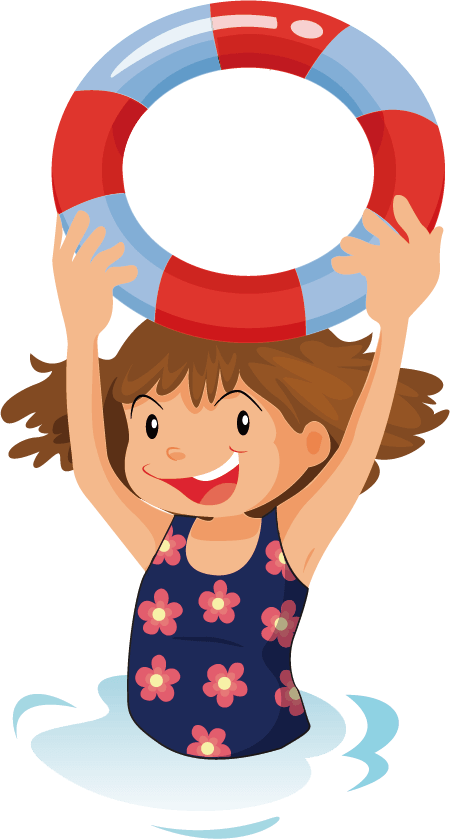 05
如何正确自救
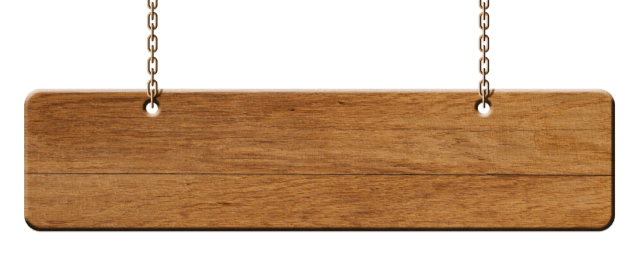 千万不要惊慌
不慎落入水中，千万不要惊慌，要采取正确的措施自救，以便争取获救的机会。
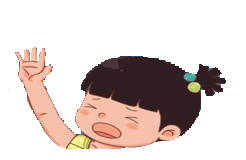 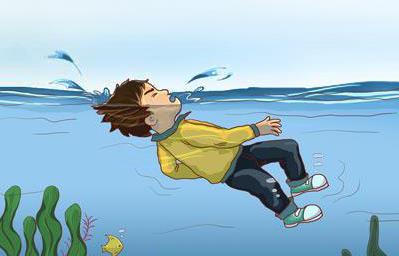 如果你不习水性，应迅速把头向后仰，口向上，尽量使口鼻露出水面，不能将手上举或挣扎，以免使身体下沉。
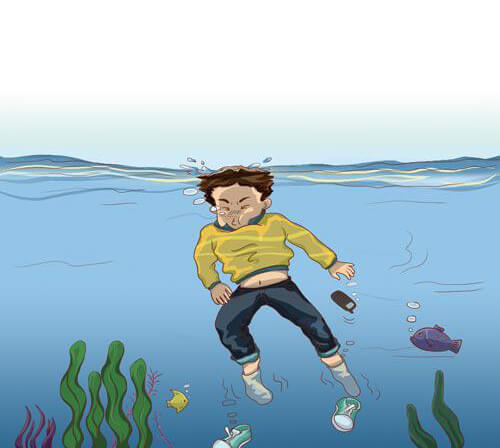 及时甩掉鞋子和口袋里的重物，但不要脱掉衣服，因为它会产生一定的浮力，对你有很大帮助。